Об основных итогах оздоровительной кампании 2022 года, планы на 2023 год
Князева Светлана Геннадьевна,
директор департамента образования 
администрации города Нижневартовска
Направление отдыха, оздоровления и занятости детей 
в период детской оздоровительной кампании 2022 года
1
Лагеря всех видов и форм собственности, организованные на территории города Нижневартовска

Выездной отдых за пределами города Нижневартовска                                              и ХМАО-Югры

Трудоустройство несовершеннолетних граждан 
в возрасте от 14 до 18 лет в свободное от учебы время

Иные организованные формы отдыха детей
2
3
4
Финансирование детской оздоровительной 
кампании в 2022 году
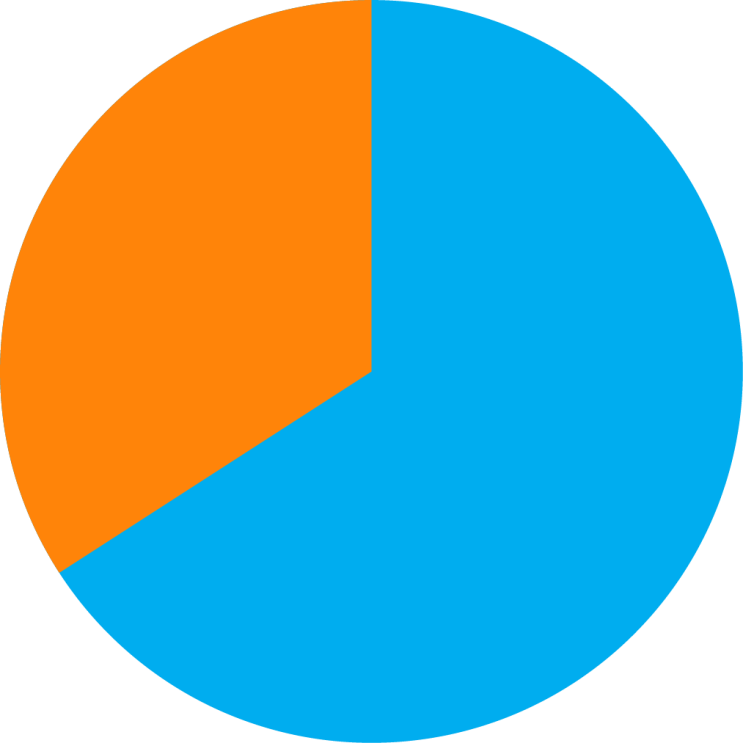 105 872,15 тыс. руб. 
средства окружного 
бюджета
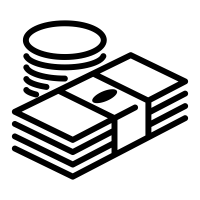 159 667,53 
тыс. руб.
Финансирование по состояниюна 30.11.2022
53 795,38 тыс. руб. 
средства городского бюджета
Лагеря всех видов на территории города Нижневартовска
42
42 лагеря на базе образовательных организаций 

10 лагерей на базе учреждений спорта

4 лагеря на базе учреждений культуры

3 лагеря на базе образовательной 
организации окружного подчинения

2 лагеря (смены) на базе учреждений 
социального обслуживания

2 палаточных лагеря
2
2
3
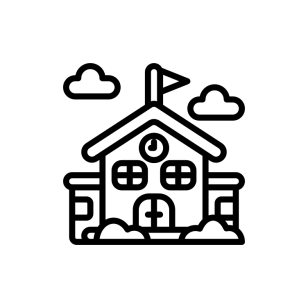 4
10
42
63 лагеря
с дневным пребыванием 
детей
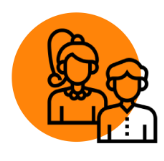 12 130 охват детей
Выездной отдых
45
50
98
1 046 путевок 
Тюменская 
область                  

254 путевки 
Свердловская 
область 

100 путевок 
Ленинградская 
область
98 путевок 
Новосибирская 
область 

50 путевок 
Республика Алтай 

45 путевок 
Республика Татарстан 
(Казань)
100
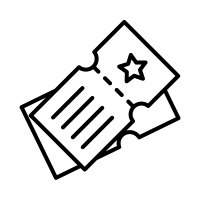 1 793 
ВСЕГО ПУТЕВКИ
(4 105 детей)
254
1 046
Стоимость путевки
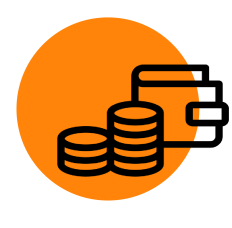 от 37 299,92 руб.
до 52 290 руб.
Родительская плата за путевки в лагерях, расположенных на территории 
Тюменской и Ленинградской областей, 
Республики Татарстан
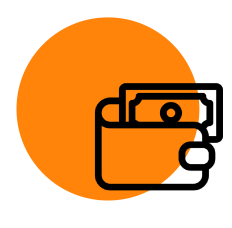 от 600,18 руб.
до 9 336,18 руб.
Проезд детей до места отдыха и обратно оплачивается родителями 
стоимость составила от 3 122 руб. до 23 750 руб.
Иные формы отдыха детей
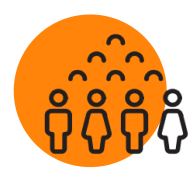 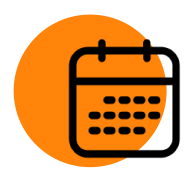 Охвачено 
более 71 000 человек
Проведено 
более 2 200 мероприятий
5 000,0 тыс. руб. 
в рамках муниципальной программы 
«Развитие образования города Нижневартовска»

12 993,03 тыс. руб. 
в рамках государственной программы                          ХМАО-Югры «Поддержка занятости населения»
5 000,0
17 993,03 
тыс. руб. 
финансирование 
на временное трудоустройство граждан от 14 до 18 лет
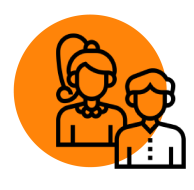 1 353
подростка трудоустроено 
по состоянию на 05.12.2022
12 993,03
Конкурс «Лучшая программа организации отдыха детей 
и их оздоровления в ХМАО-Югре» в 2022 году
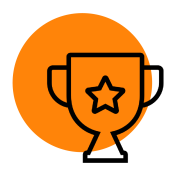 В НОМИНАЦИИ 
программы детских лагерей 
с дневным пребыванием 
1 место 
МБОУ «СШ № 12»
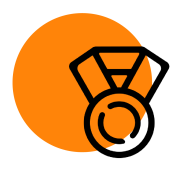 В НОМИНАЦИИ 
программы детских специализированных (профильных) лагерей 
3 место 
МАУДО г. Нижневартовска «ЦДиЮТТ «Патриот»
В НОМИНАЦИИ 
программы детских лагерей палаточного типа 
1 место
МАУДО г. Нижневартовска «ЦДТ»            
2 место
МАУДО г. Нижневартовска «ЦДиЮТТ «Патриот»
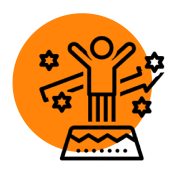 Основные задачи детской оздоровительной кампании 2023 года
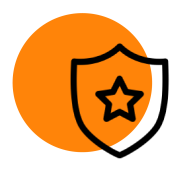 Обеспечение комплексной безопасности пребывания детей в организациях отдыха детей и их оздоровления всех типов
Укомплектование организаций отдыха детей и их оздоровления педагогическими, медицинскими кадрами соответствующей квалификации, имеющими опыт работы с детьми
Сохранение объема финансирования на проведение мероприятийпо обеспечению отдыха и оздоровления детей не ниже объемов, направленных на данные цели в 2022 году
Обеспечение 100% занятости детей, находящихся в трудной жизненной ситуации, социально опасном положении, детей-инвалидов и несовершеннолетних, состоящих на всех видах учета
Приобретение не менее 1000 путевок в оздоровительные организации юга Тюменской области, Тюменской, Новосибирской, Свердловской областей, Республики Татарстан, Республики Алтай
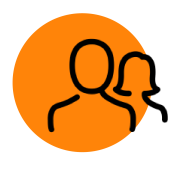 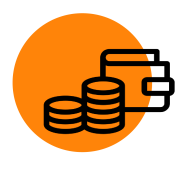 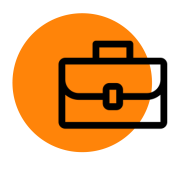 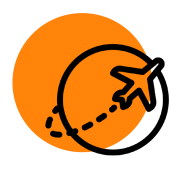